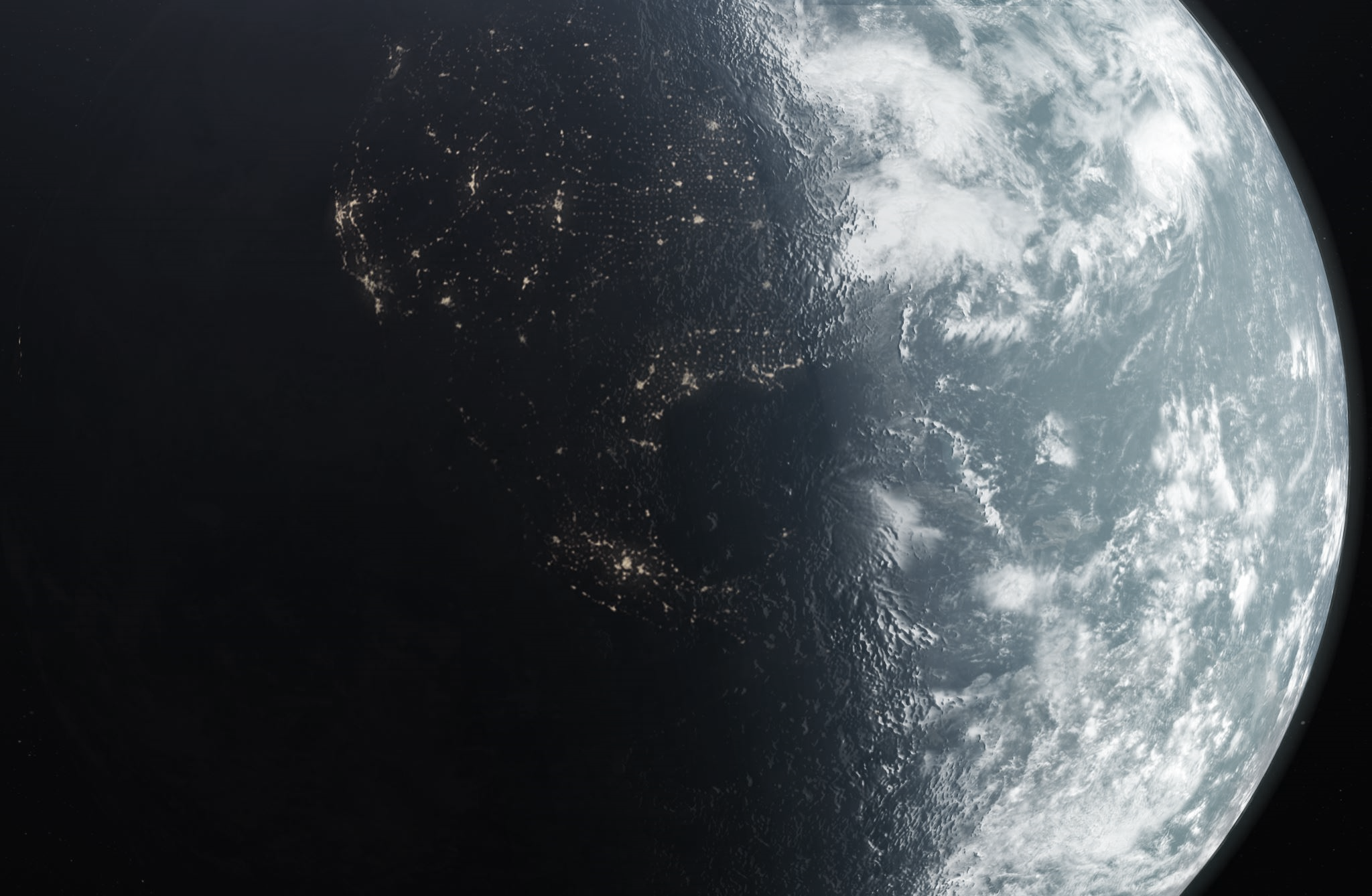 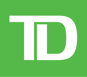 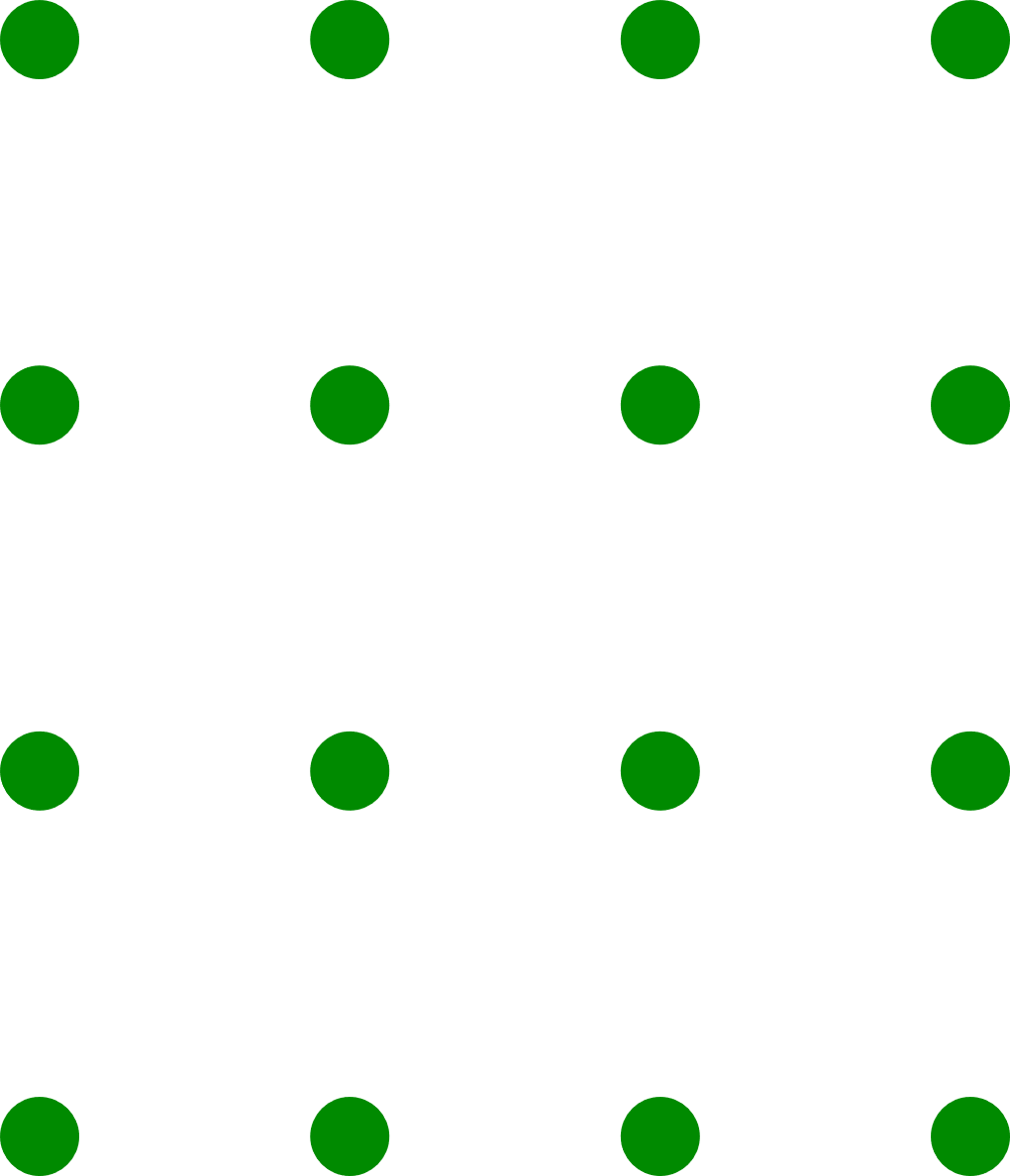 The Economic Outlook
Thomas Feltmate, Director & Senior Economist


February  2023
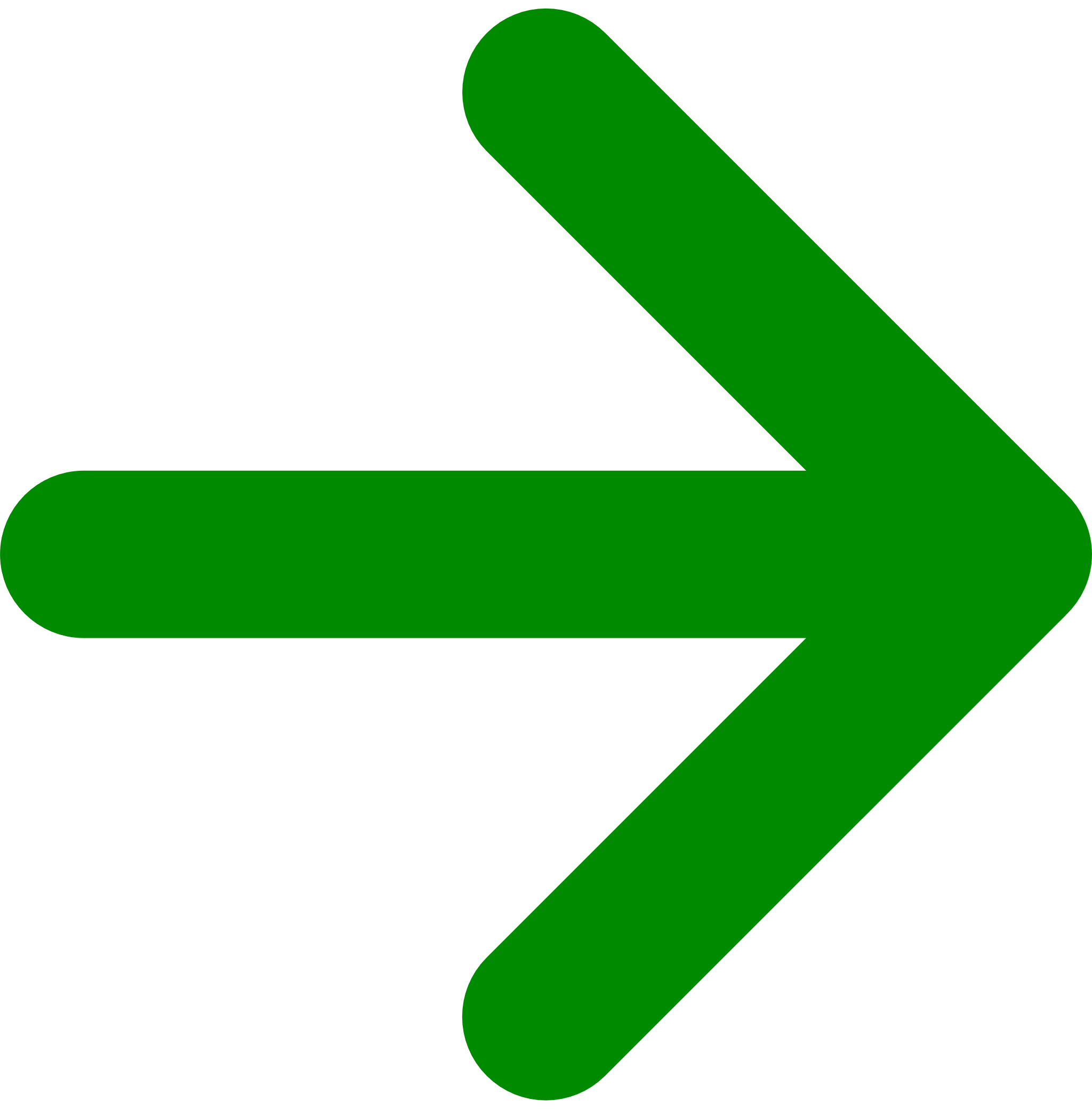 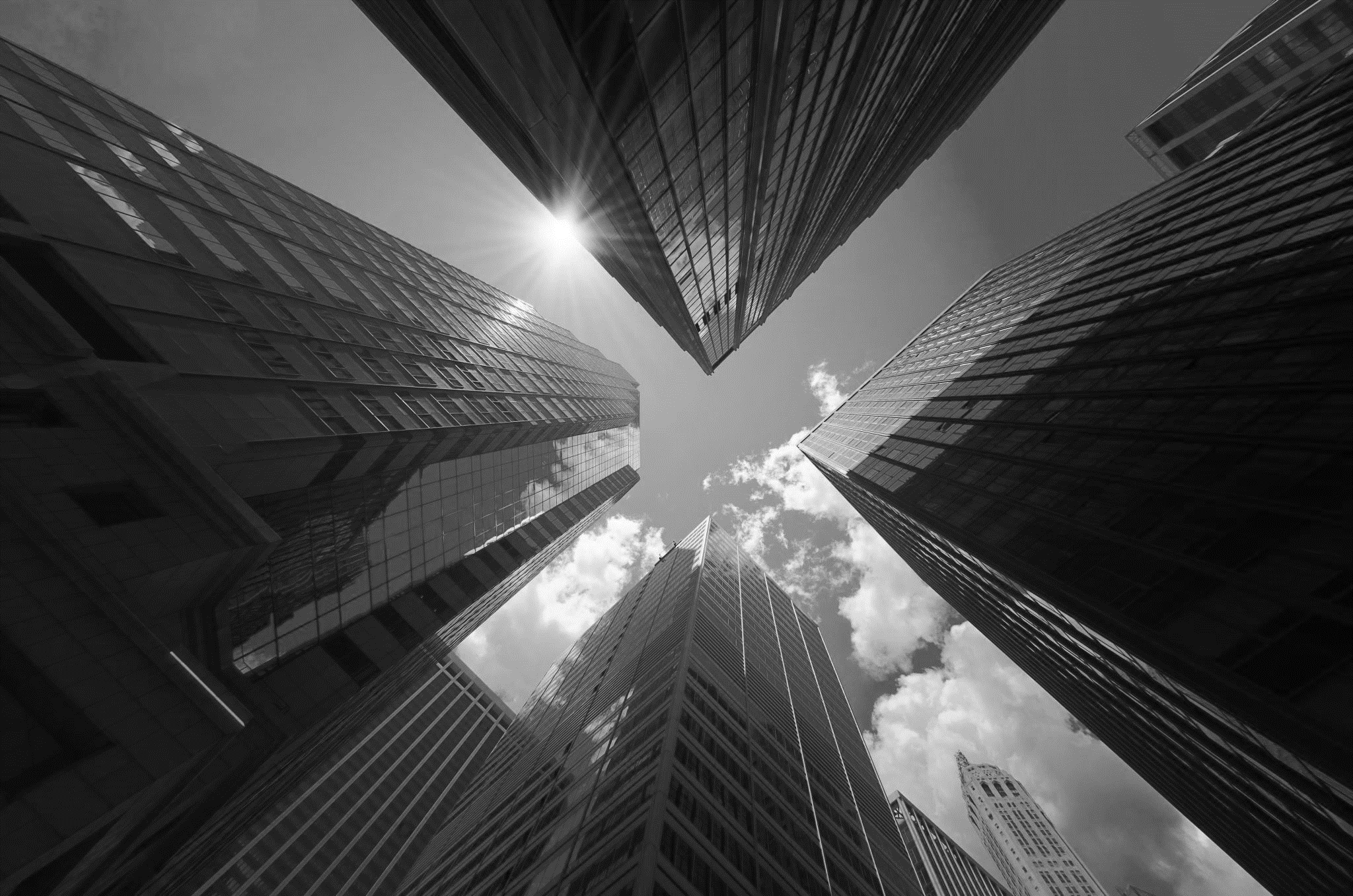 Canadian Inflation Moving In The Right Direction
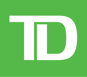 2
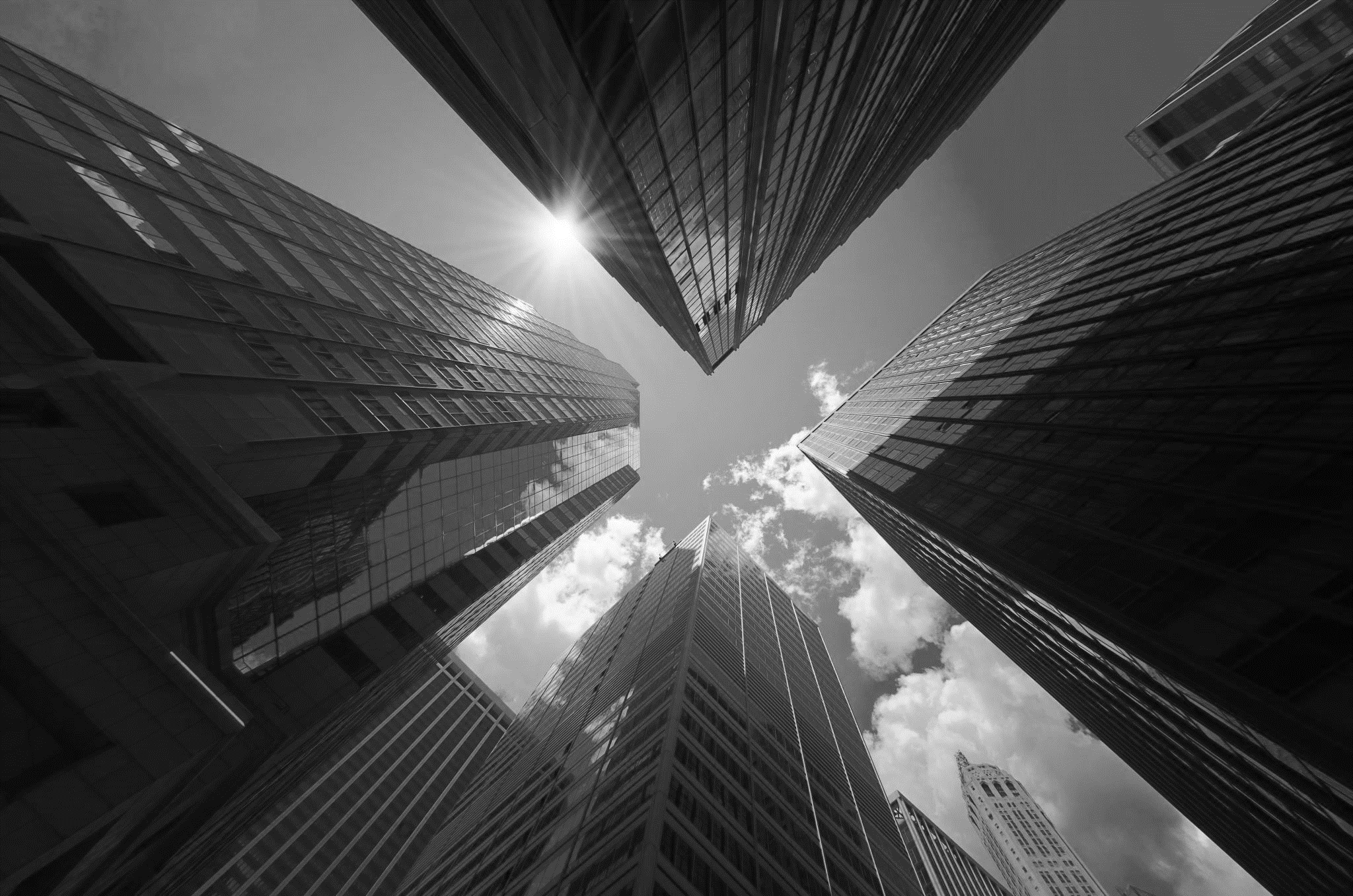 But the Labour Market Remains Strong
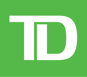 3
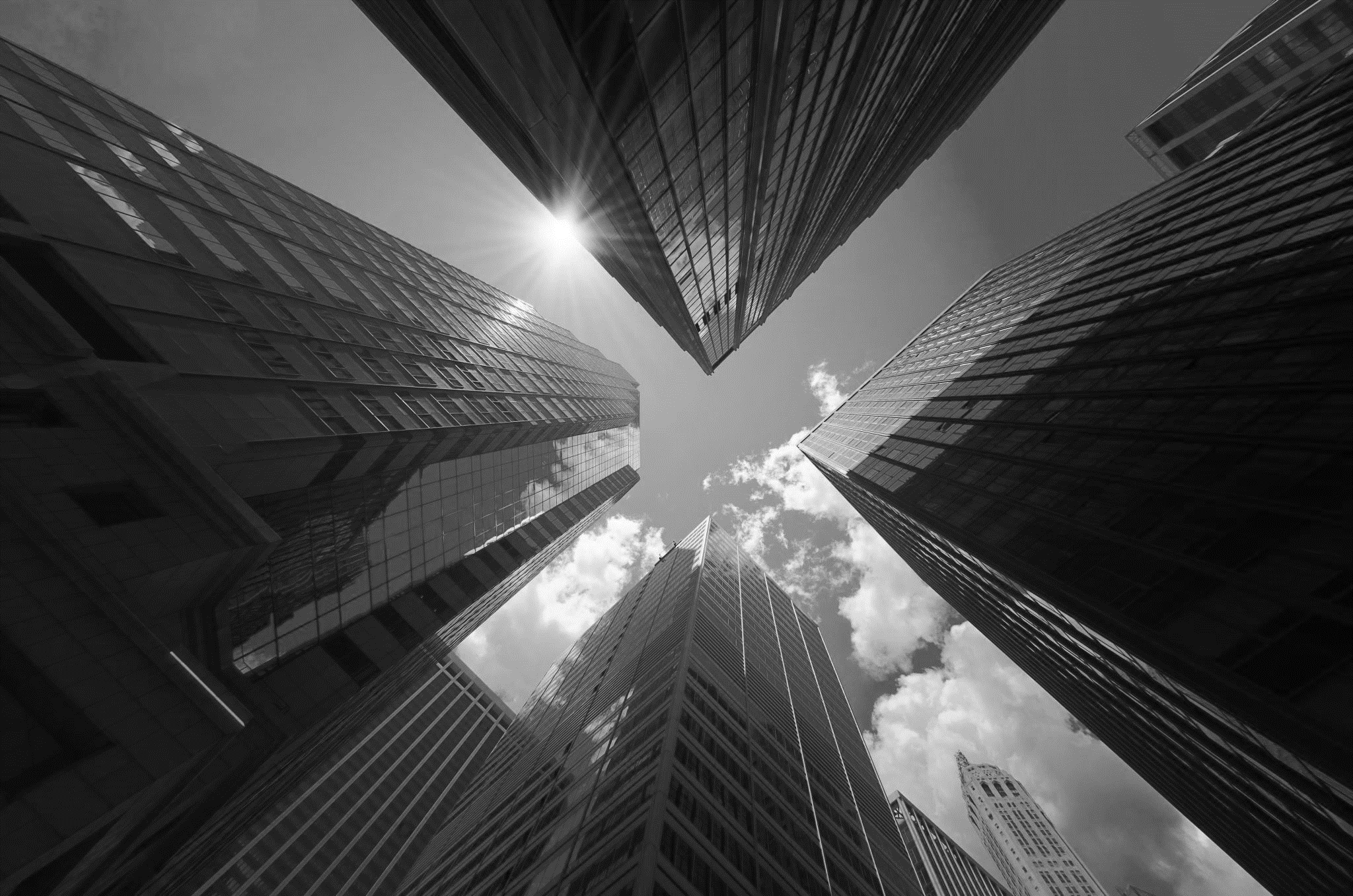 Inflation vs. GDP Growth: Requires Depth or Duration on Underperformance
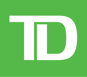 Potential GDP Growth
4
[Speaker Notes: Data updated 2-6-23]
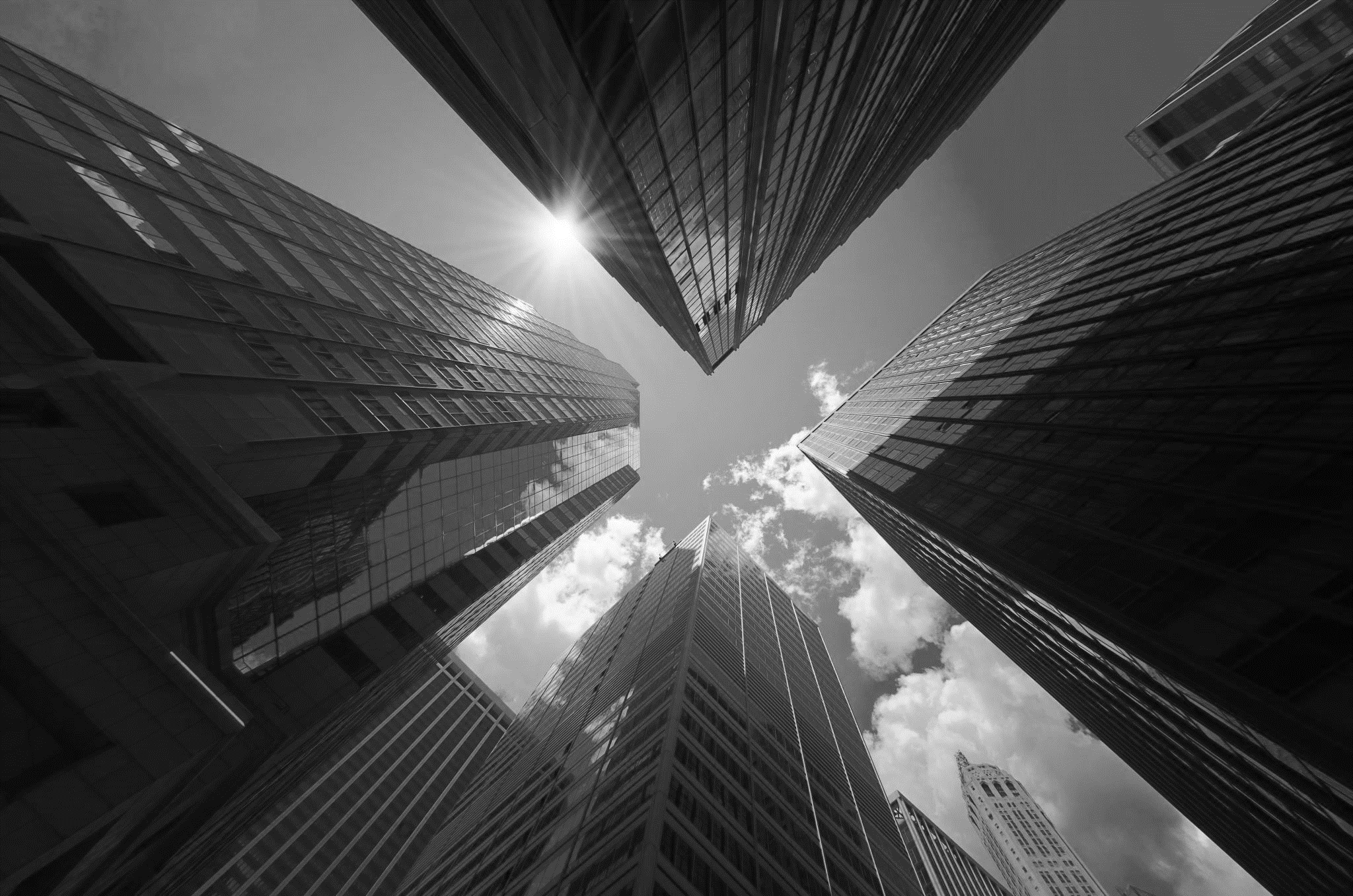 Consumers on Different Footings This Time Around
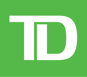 5
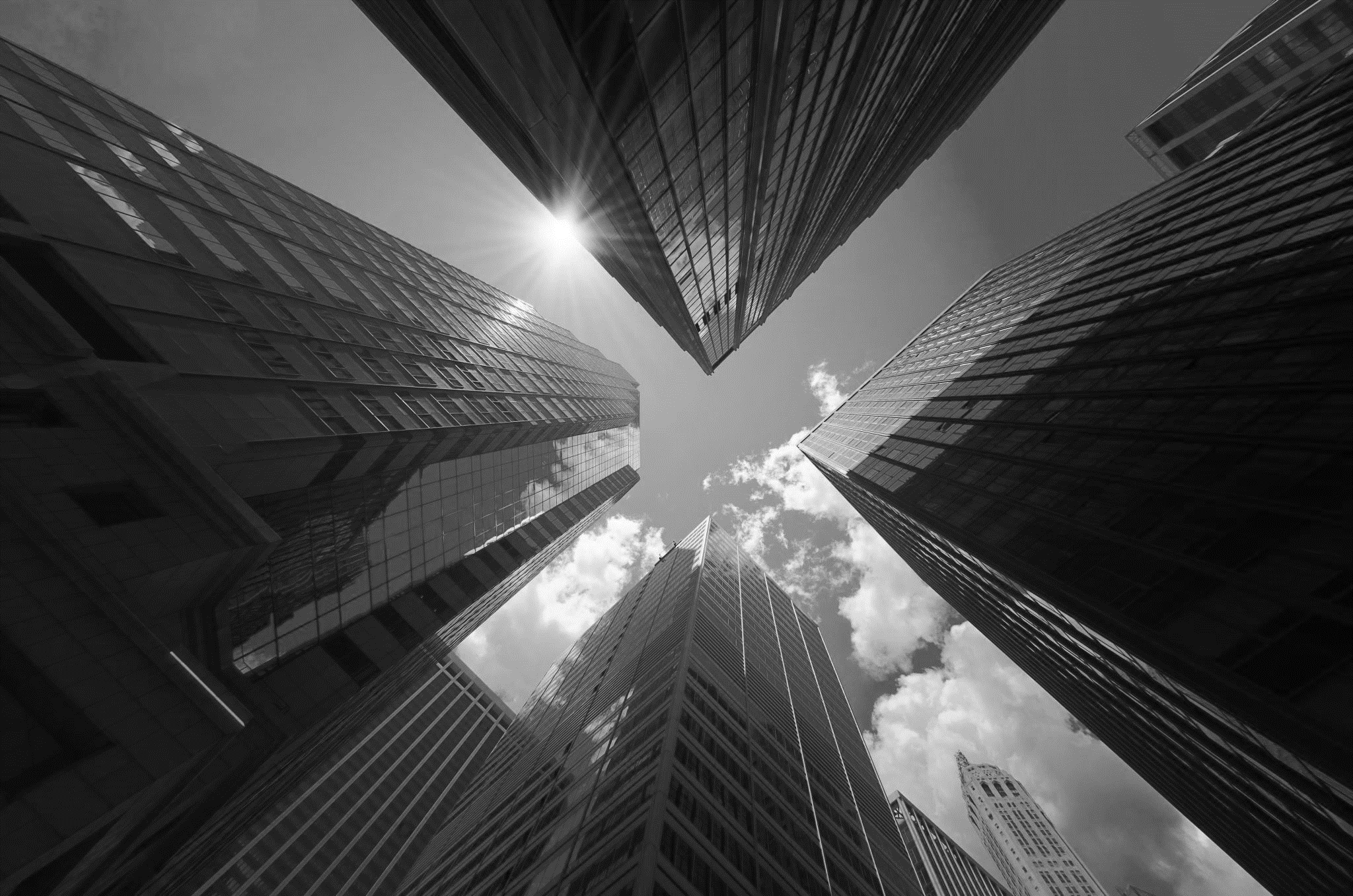 Labour Market Strength Supports Consumer Spending Resilience
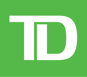 6
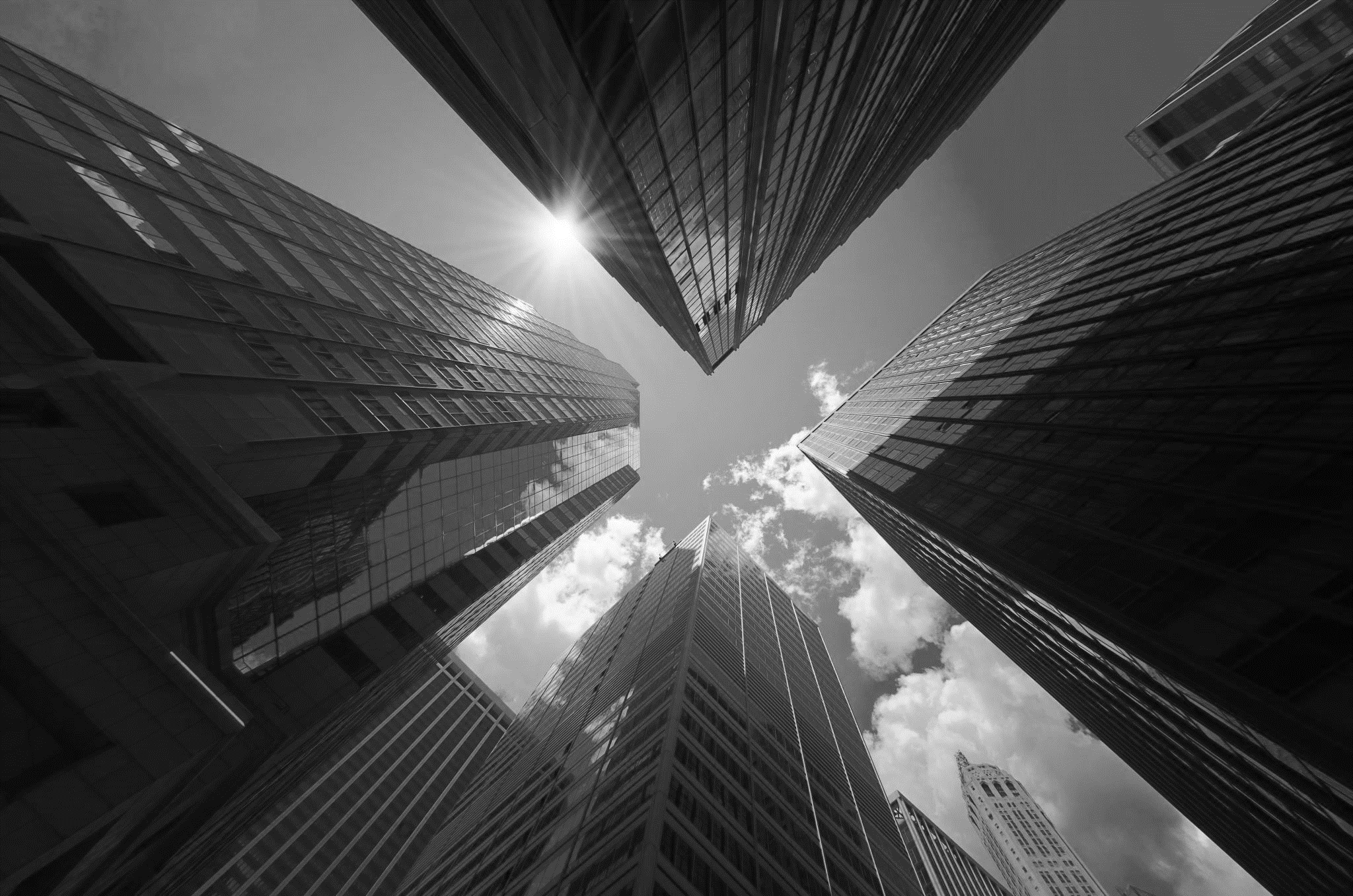 Vehicle Sales Have Also Showed Renewed Life
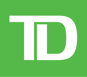 7
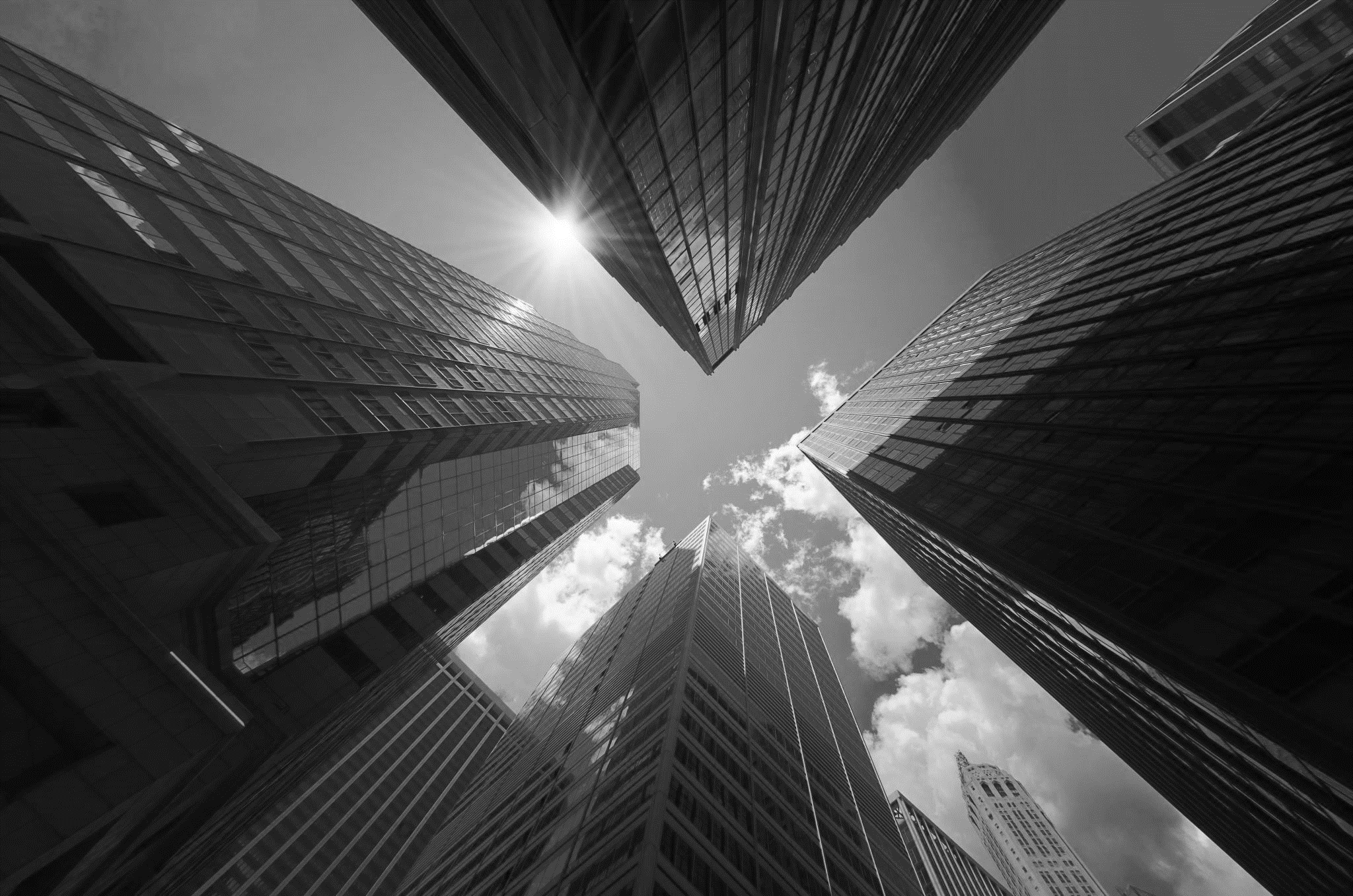 North American Auto Production (Slowly) Normalizing
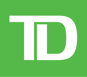 8
[Speaker Notes: \Consumer\US_Debt_Service_Sept2022.xlsx]
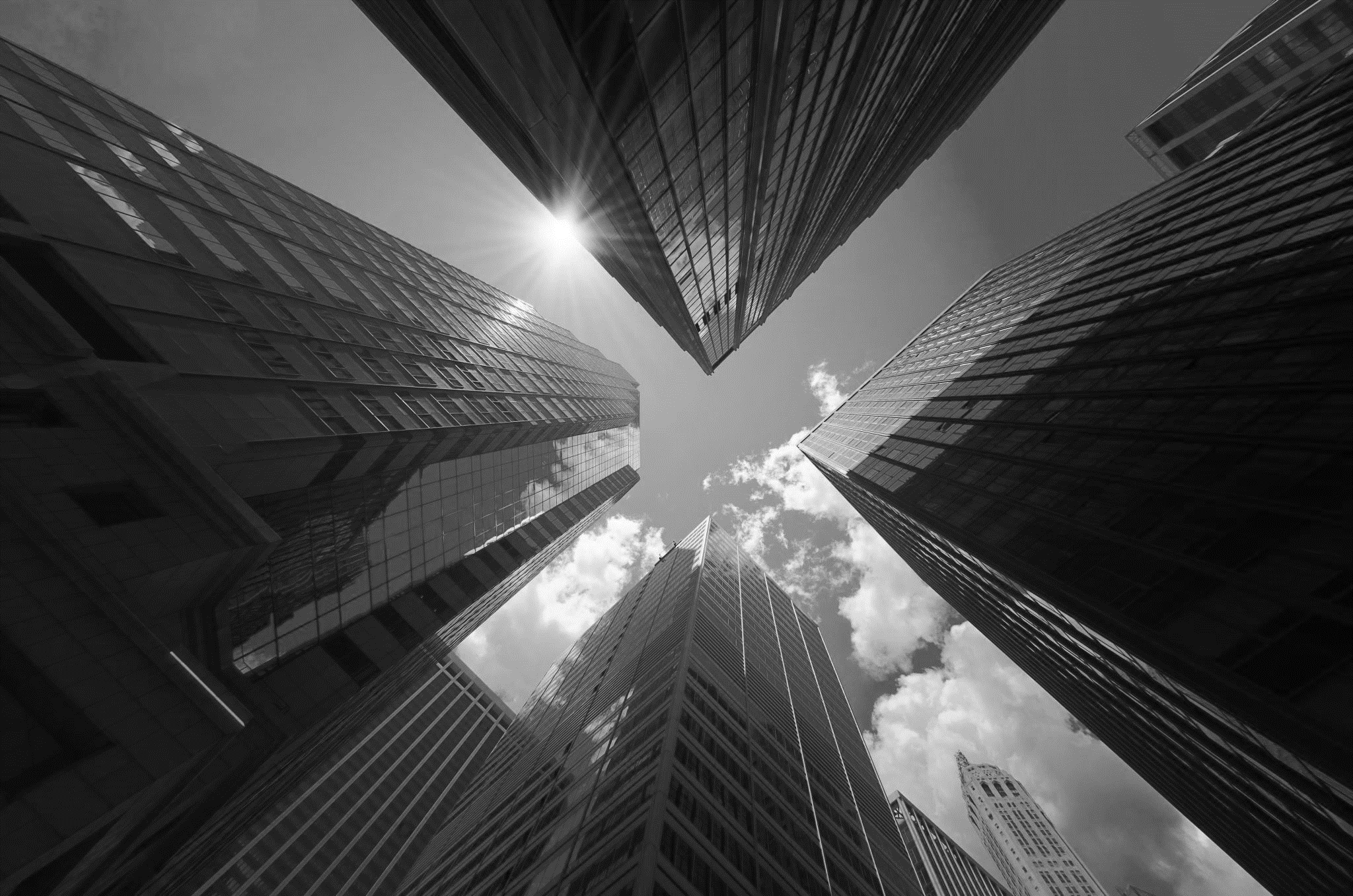 Sales Will Continue to Recover Over the Coming Years
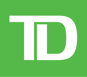 9
[Speaker Notes: \Consumer\US_Debt_Service_Sept2022.xlsx]